Chromatic Aberration and What It Could Mean To You.
Chromatic Aberration and What It Could Mean To You.
Chromatic Aberration and What It Could Mean To You.
Often we want to image (and measure) the location of different color proteins inside cells.  XY registration is easy, but it is not so simple in Z.
Michael Cammer   Dec. 2011
Different l of light focus at different Z axis positions
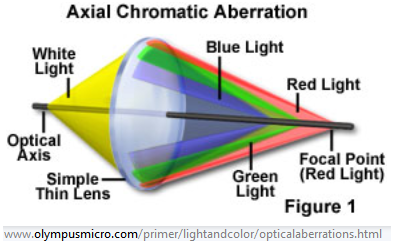 150X Olympus objective well corrected
Emissions from 500 to 670 nm.
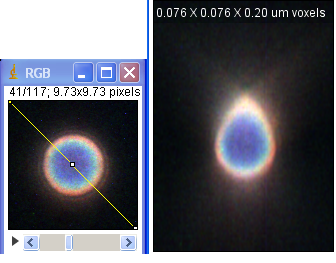 4umbeads_150X_Z020_XZ
Example with transwell assay
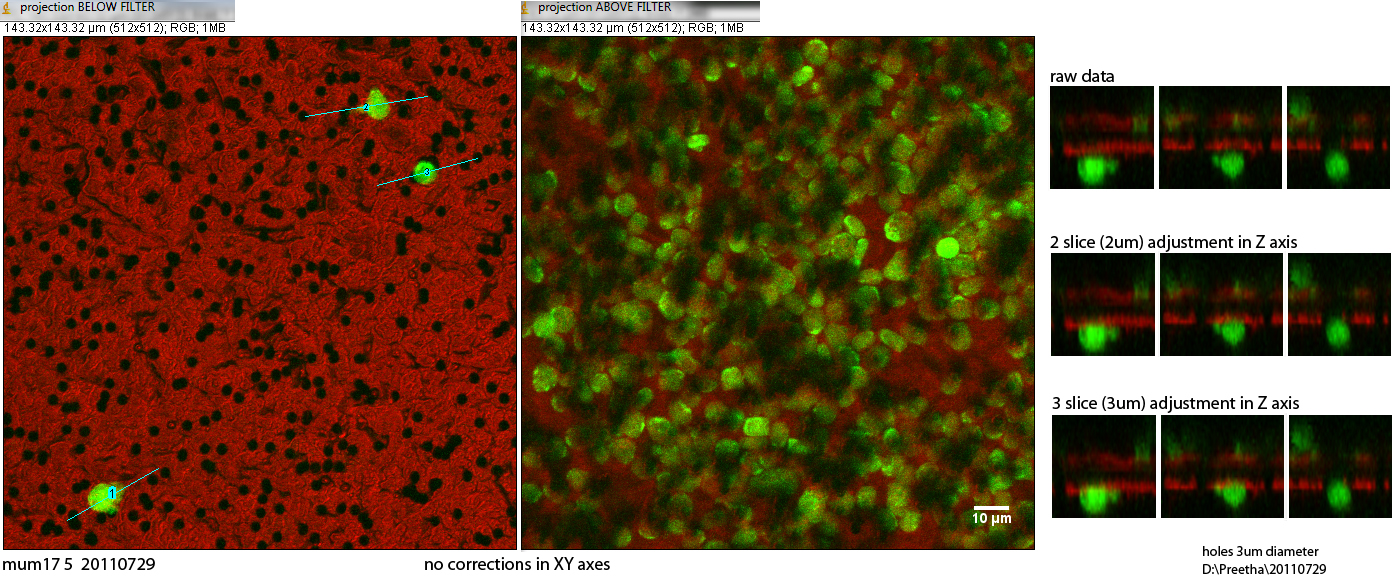 http://cammer.net/mld/instructions/710/transwellassays/index.html
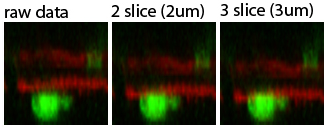 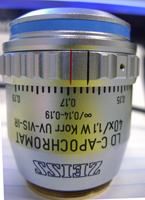 How to calibrate
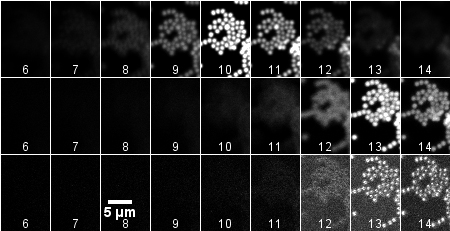 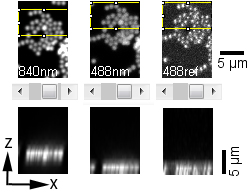 This is caused by chromatic aberration. The reflection is at 488 nm and the multiphoton excitation is at 840 nm. 

Based on measurements with beads, the focal point from one to the other wavelength shifts by approximately 3 um.
Chromatic aberration a problem in TIRF too
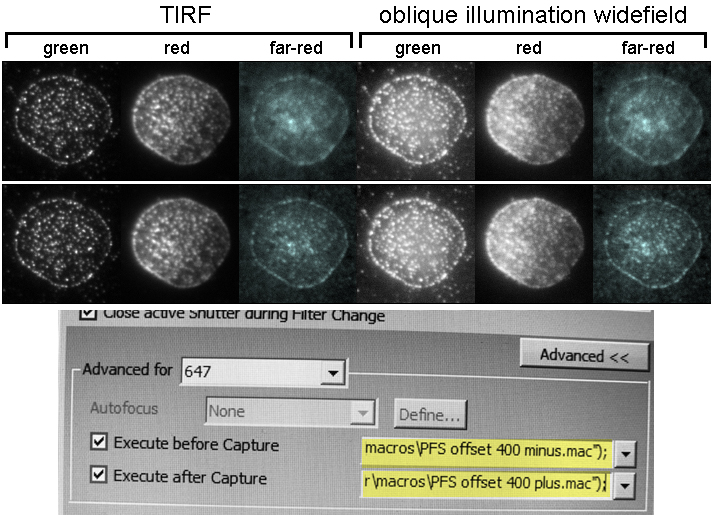 [Speaker Notes: TOP no focus shift
BOTTOM 400 nm shift
Spatial scale:  Cell diameter approx 6 um.]
Chromatic aberration a problem in TIRF too
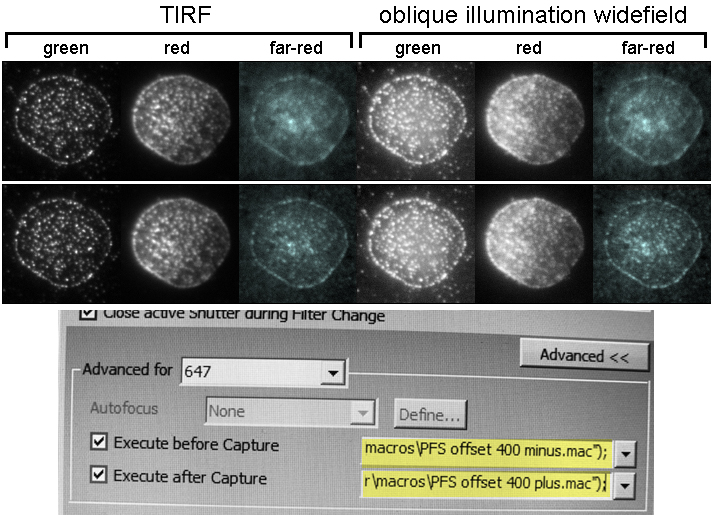 Detailed instructions at
http://cammer.net/mld/instructions/nikon/focus/index.html
[Speaker Notes: TOP no focus shift
BOTTOM 400 nm shift]
Conclusion
When doing precise colocalization, need to check the offset of different wavelength probes along the optical axis.

When taking single optical section pictures of different probes, need to adjust focal planes appropriately.